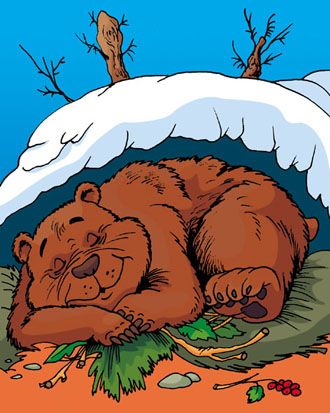 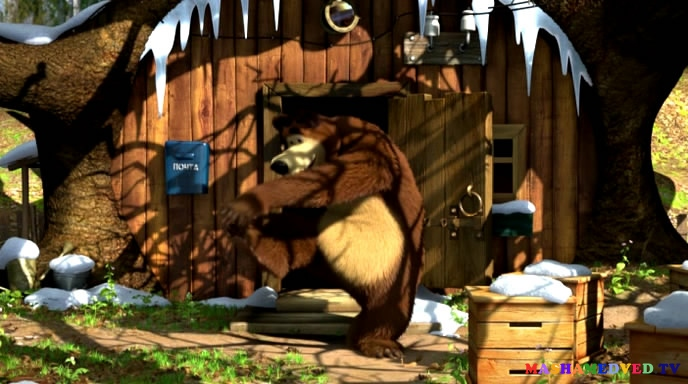 Пришла весна- красна и вот
 Свои подарки раздает:
 Лесным деревьям и зверям,
 Пушисто-белым облакам.
 Кому-то листья и траву,
 Кому-то неба синеву,
 Кому-то звонкую капель,
 Кому-то птиц веселых трель,
 Кому-то шубки поменяет,
 Кого-то ветром приласкает
 И теплым солнечным лучом
 И первым ласковым цветком.
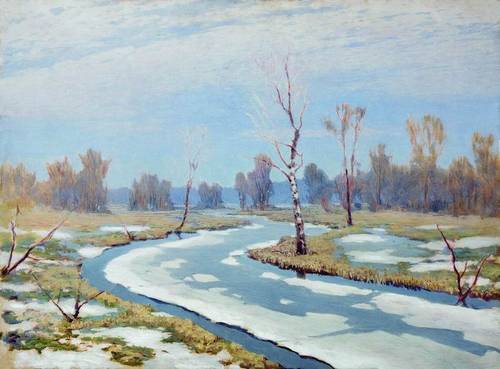 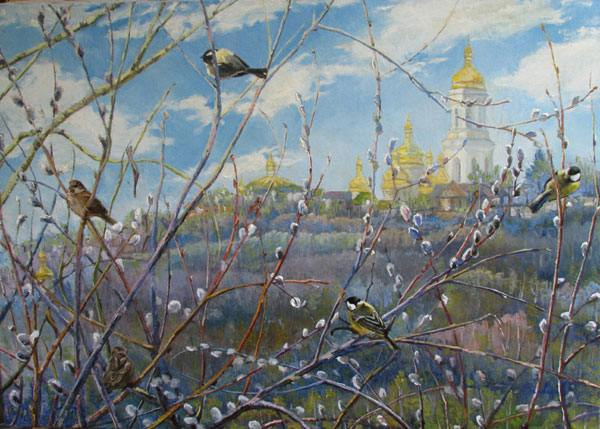 Подснежники проснулись, 
Из снега потянулись. 
И тут же все поёт - 
Весна, весна идёт! 
И птицы с юга снова 
Спешат к родным березам. 
Все радостно и ново, 
А грустно лишь морозам
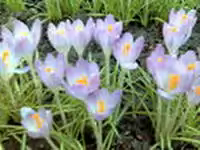 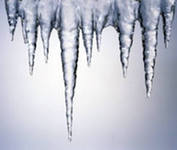 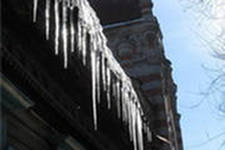 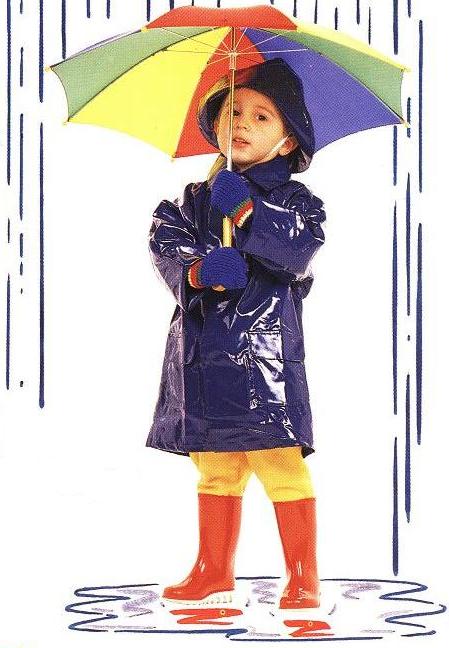 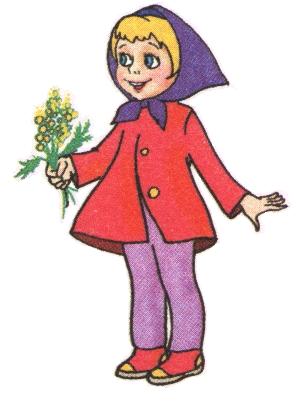 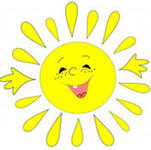 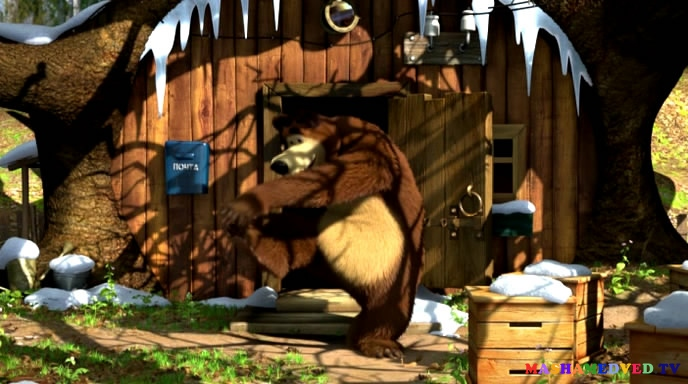 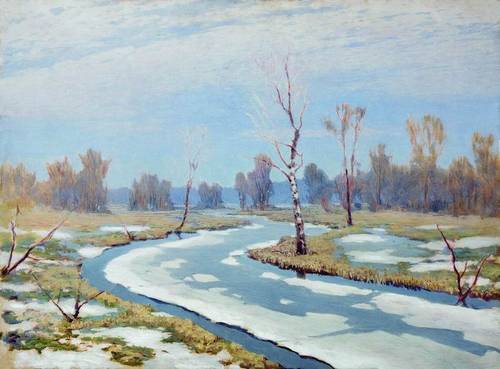